Figure 4-source data 3. Expression of the mCTFbax mutants not activated by GAP14, detected by Western blot using an anti-FLAG antibody.
FLAG exposure
β-Tubulin exposure
Construct no used in the manuscript
mCTFbax
Y1158A
R1160A
W1165A
L1166A
T1240A
Construct no used in the manuscript
Mock
mCTFbax
Y1158A
R1160A
W1165A
L1166A
T1240A
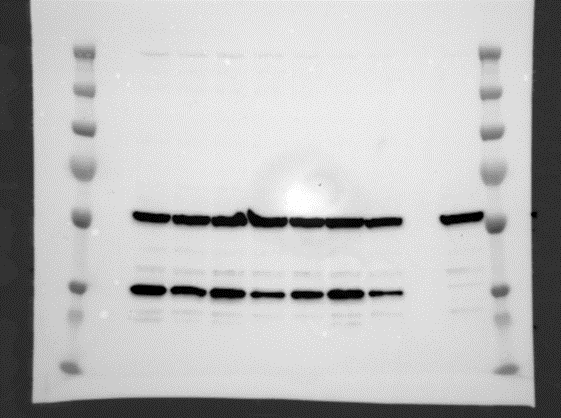 Mock
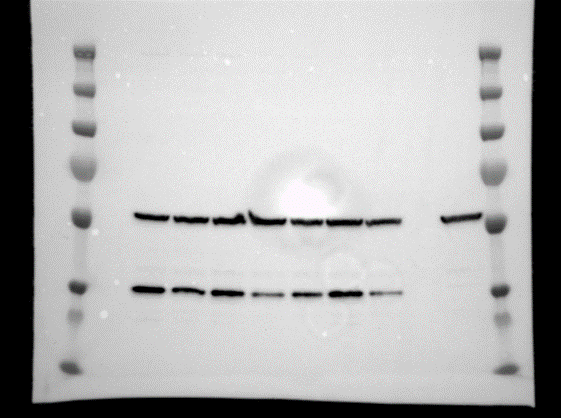 β-Tubulin
50kD
30kD
FLAG